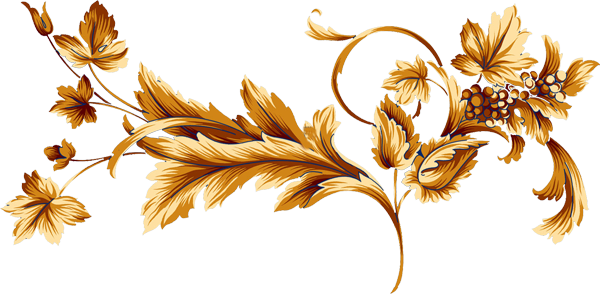 Старинные русские профессии 
и ремёсла
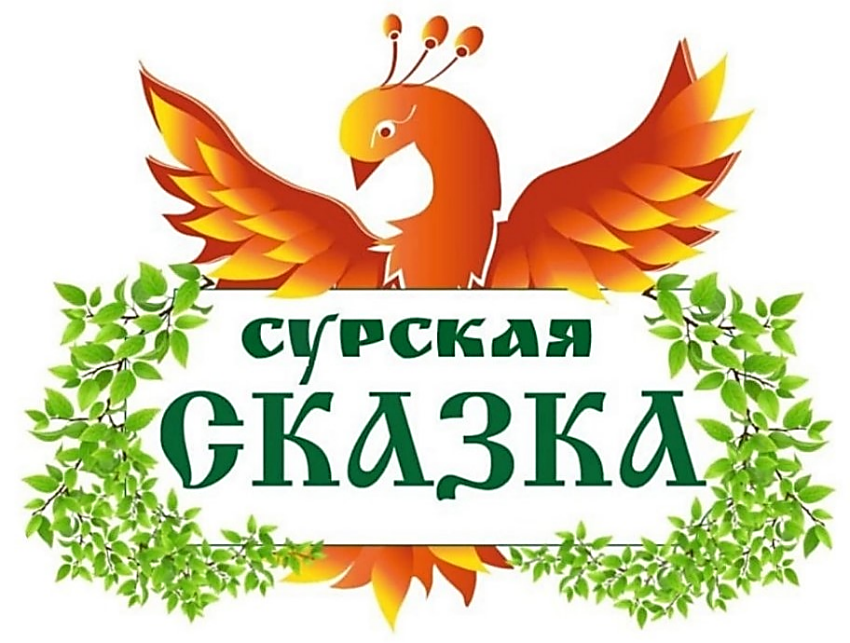 Старинные русские профессии и ремёсла
Русский народ никогда не сидел без дела, разве что в праздники позволял себе немного расслабиться.
Были на Руси профессии уважаемые и редкие, сложные и загадочные. Одни не дошли до наших времен, другие получили новое рождение, третьи и вовсе сгинули. 
Что же представлял собой рынок труда на Руси?
[Speaker Notes: вступление]
Ремесло – это мелкое ручное производство, основанное на применении ручных орудий труда.
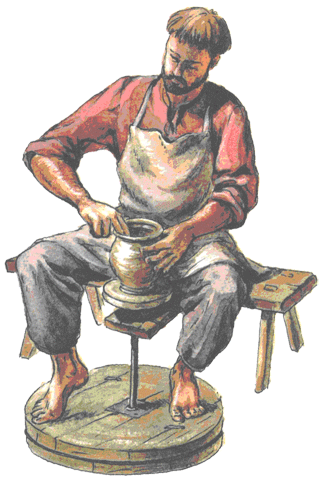 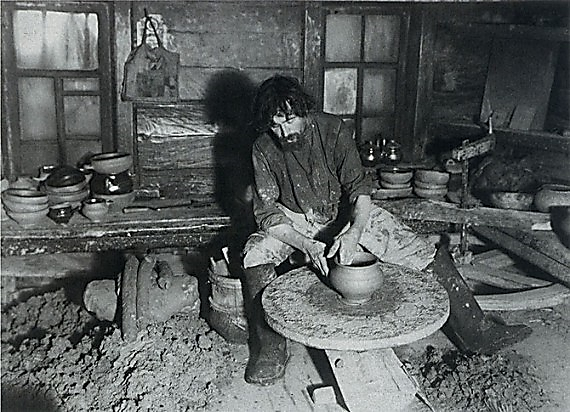 Гончар
Лепит из глины 
горшки и плошки
Сначала гончарное производство было ремеслом, служившим для приготовления сосудов для пищи или для сохранения жидких и сыпучих тел; но со временем развивалось и обогащалось новыми предметами выделки, а именно огнеупорным кирпичом, каменной посудой, черепицей, изразцами, дренажными трубами, архитектурными украшениями и подобными изделиями.
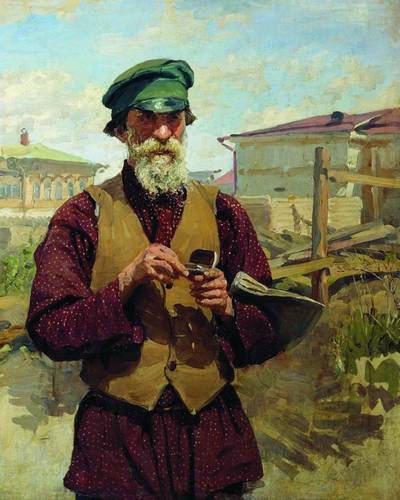 Плотник
Рабочий, занимающийся простой обработкой лесных материалов,  постройкой деревянных зданий (дома, храмы, мосты и другие сооружения)
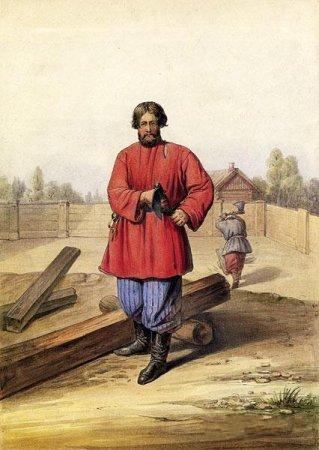 Столяр
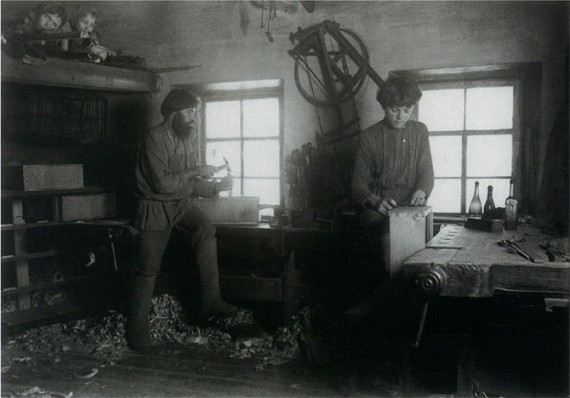 Столяр - профессиональный рабочий, искусный мастер, ремесленник, работающий с деревом, вытачивающий и изготавливающий изделия из дерева или изделия на деревянной основе.
Коробейник
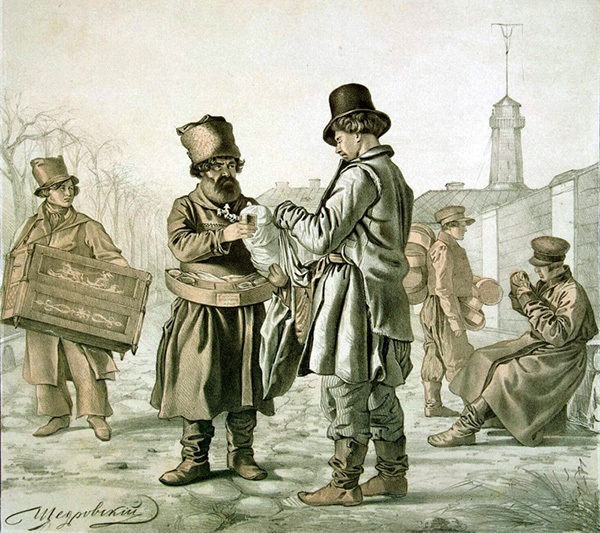 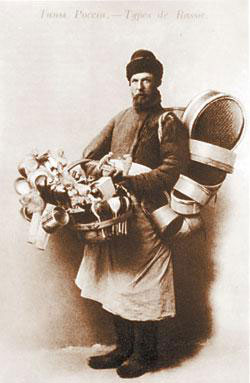 Коробейником назывался торговец-разносчик 
из-за его короба, в котором он разносил мелкий товар по деревням.
Пряхаженщина, занимающаяся ручным прядением
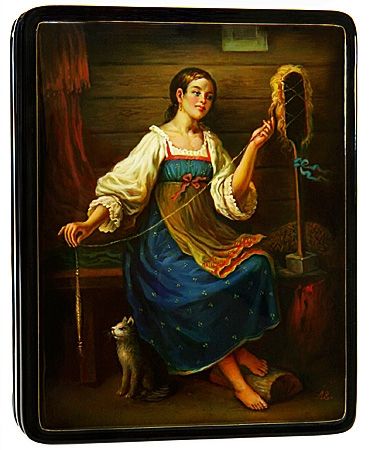 Пахарь
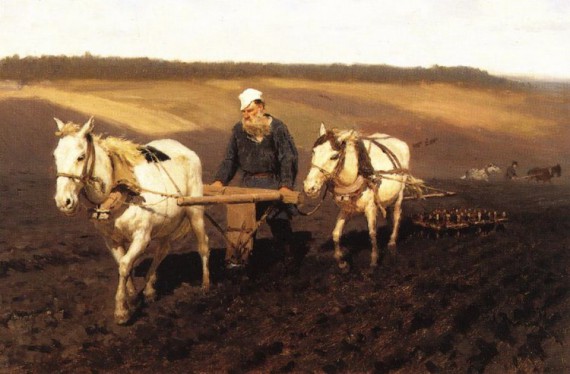 Пахарь — человек, занимающийся вспашкой земли для нужд земледелия.
Бондарь
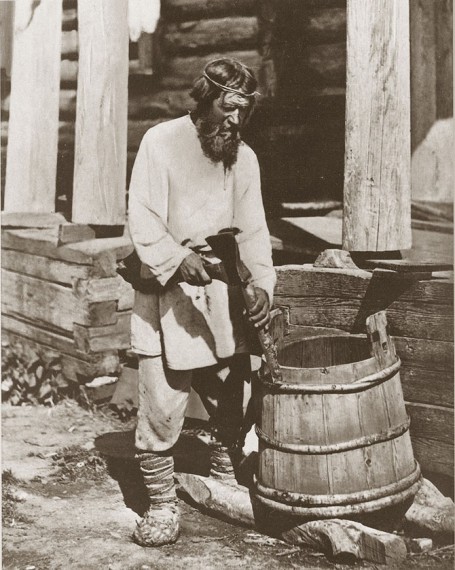 Бочки, ушаты делаются мастером из деревянных клёпок (досок), которые стягивались железными обручами или лозовыми.
Ложкарь
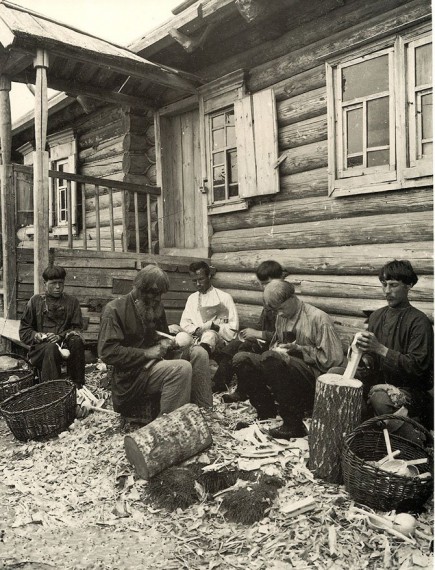 Деревянные ложки в России в XIX в. изготавливались в количестве не менее 150 миллионов штук (на сумму свыше миллиона рублей)в год. Материалом для ложек служат: осина, берёза, отчасти ольха и рябина
Кузнец
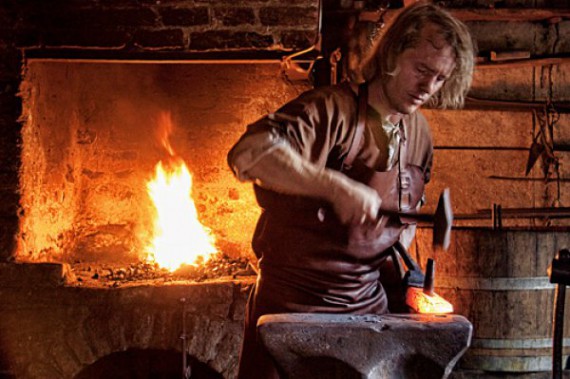 Кузнец – это мастер, занимающийся обработкой металла. 
Главным материалом для работы кузнеца являются железо, чугун, сталь, бронза, свинец. 
В кузнице изготавливали: ножи, ножницы, гвозди, серпы, косы, лопаты,  вилы, сковороды, цепи, топоры,  пилы, замки, и многое другое.
Валяльщик
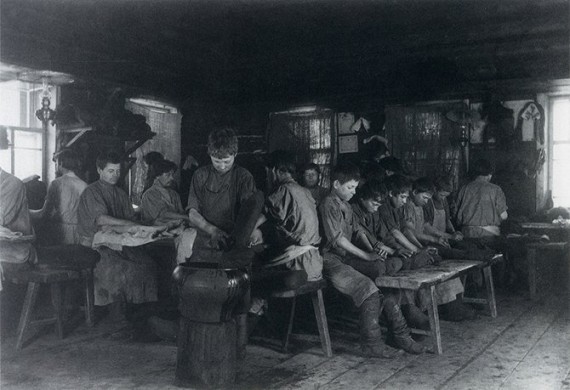 Валенки — традиционная обувь народов Евразии, которая используется для ходьбы по сухому снегу. Для замедления снашивания валенки подшивают кожаной или резиновой подошвой или носят с галошами. Традиционно валенки бывают коричневого, чёрного, серого, и белого цвета, но в последние годы выпускаются валенки самых разных цветов. Прообразом валенок были традиционные войлочные сапоги кочевников Евразии («пимы»), история которых насчитывает более 1,5 тысячи лет.
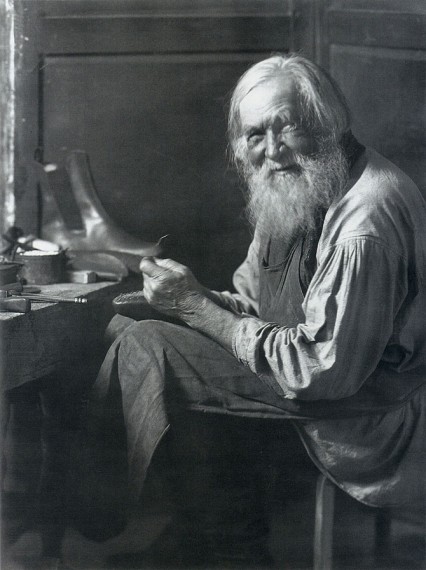 Сапожник изготавливает и ремонтирует обувь
Ткачиха
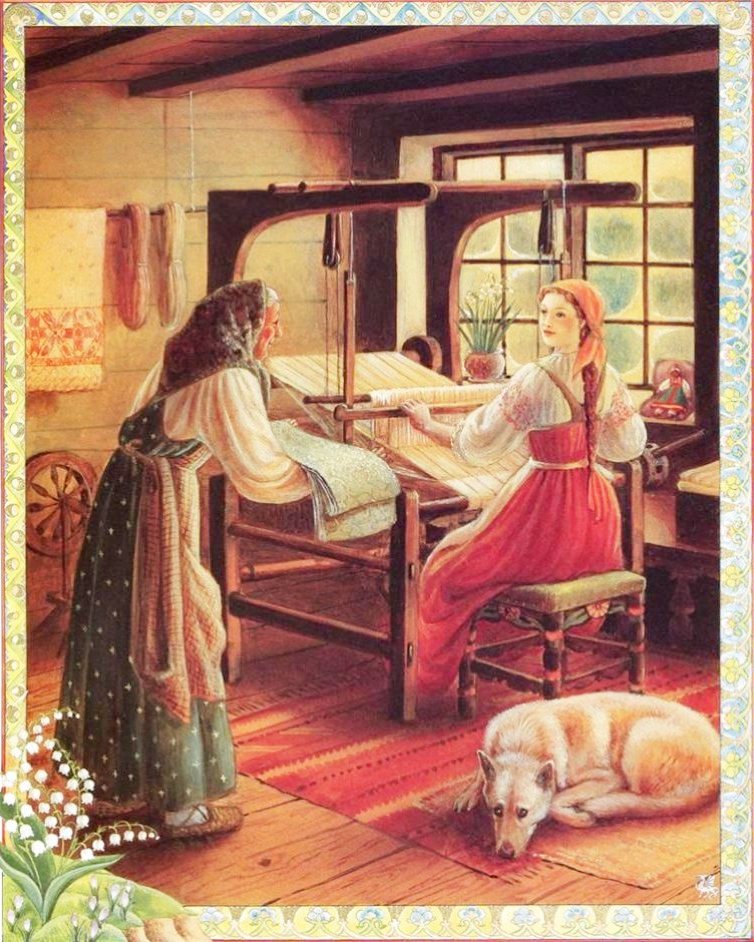 работница, занимающаяся изготовлением ткани на ткацком станке. Ткачихи обучились новым техникам, плетению поясов, разных узоров, созданию травяных панно.
Плетельщик
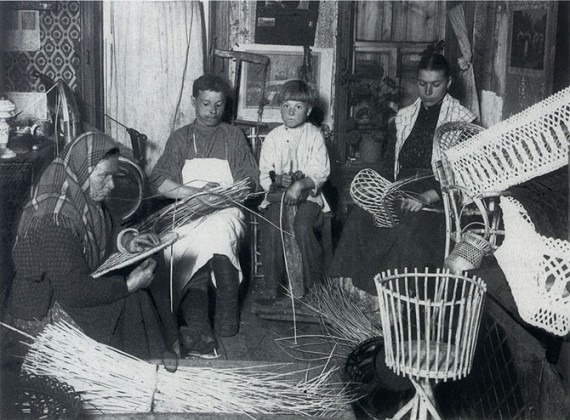 Ремесленник изготавливающий плетёные изделия из лозы: домашней утвари и ёмкостей различного назначения, таких как короба, корзины, вазы и др., мебели (столы, стулья, сундуки, колыбели) и др. Под лозой подразумевается любой природный материал растительного происхождения, способный при определённой обработке с лёгкостью гнуться, а в обычных условиях держать форму.
Скоморохи
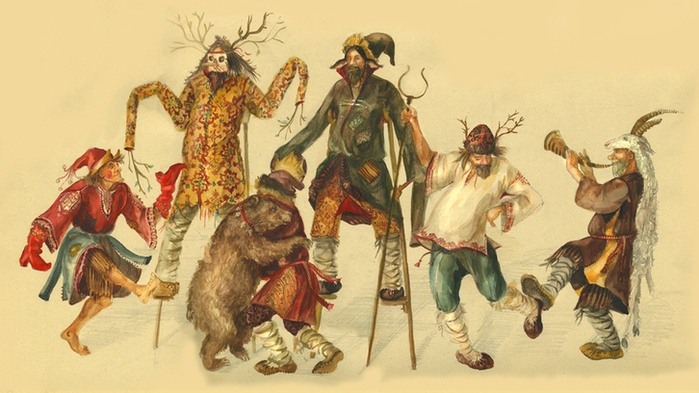 Царя при дворе развлекал шут, ну а людей на улицах и площадях забавляли скоморохи. Скоморохи были мастерами на все руки: и острословы, и музыканты, и певцы, и исполнители различных сценок. Народу нужны острые ощущения? Вот вам медведь! Хочется резкости да прыти? Скоморох готов неустанно выполнять всевозможные акробатические па. У каждого скомороха было свое амплуа: комедиант, потешник, ломака, шут. Как известно, власти не очень жаловали людей этой профессии, однако поймать скоморохов было достаточно сложно. На одном месте они не задерживались, кочуя из одного города в другой.
Плевальщик
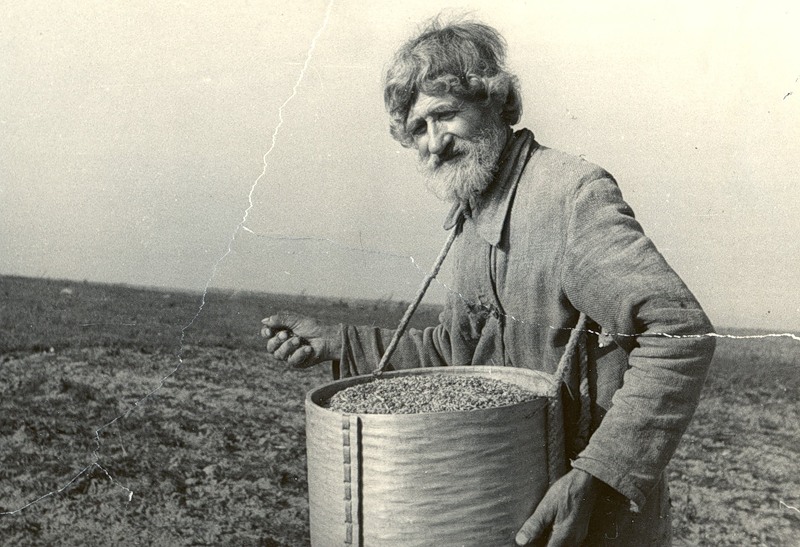 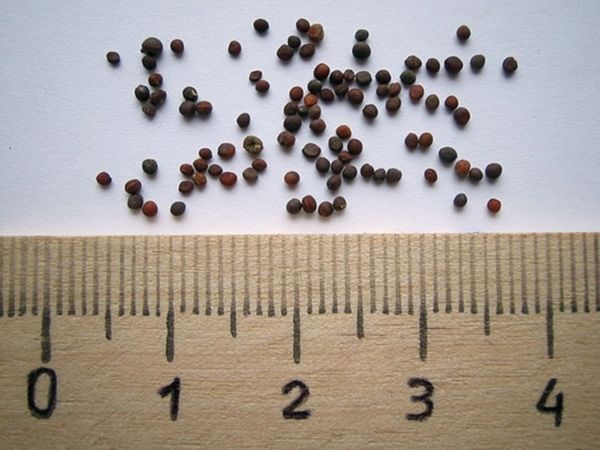 Плевальщики сеяли репу. Почему плевальщики? Да потому что семена у репы очень мелкие, в одном килограмме – больше миллиона. Сеять обычным способом их просто невозможно. Вот и придумали выплевывать семена. Профессия эта была одной из самых почетных на Руси, а хорошие плевальщики ценились на вес золота.
Игрушечник
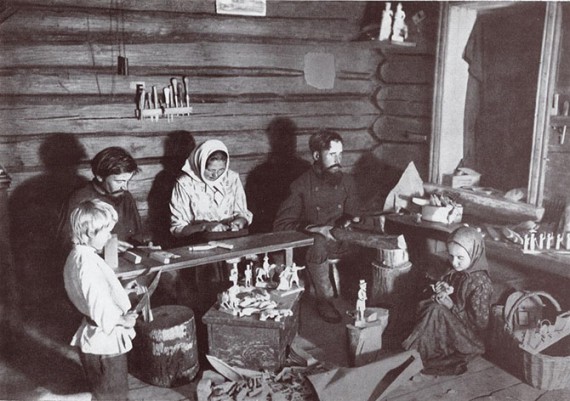 Мастер, изготавливающий игрушки из различных материалов. На Руси они вырезались из дерева, лепились из глины или плелись из соломы.
Косари
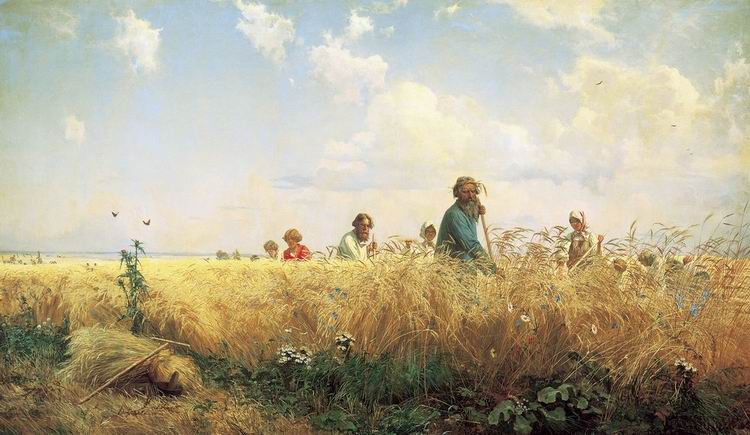 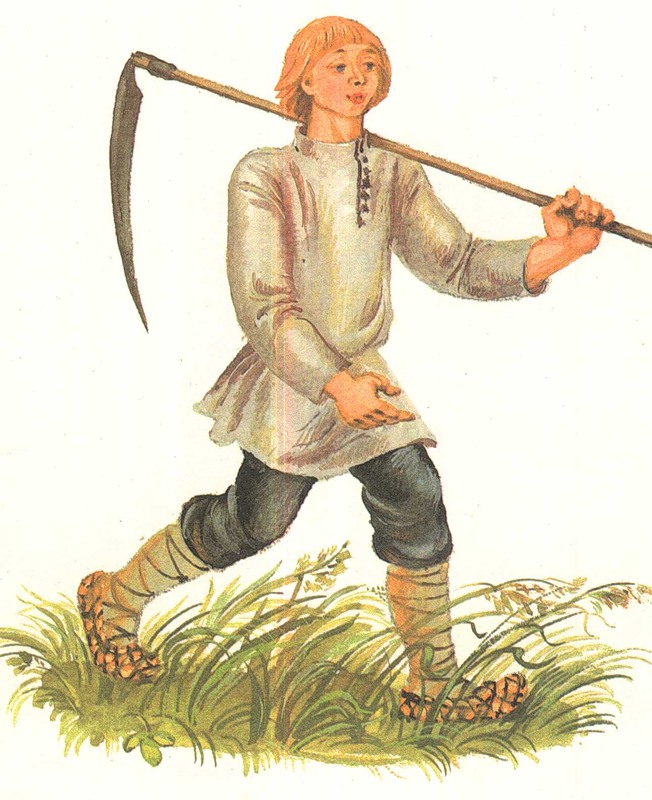 Покос травы издавна воспринимался на Руси как общее дело. Однако основной «ударной силой» являлись все же косари – обычно очень сильные и выносливые мужчины. Если таковых было недостаточно, на покос выходили и женщины, и старики. К слову сказать, некоторые пожилые люди могли дать фору молодым парням. Косить начинали по первой росе, которая увлажняла траву и облегчала ход косы. Определенное положение рук, взмах косы, ее направление – в этой работе много тонкостей. От того, насколько хорошо трудится косец, напрямую зависело, какой продукт получат скотина в хлеву и человек на столе. Обычно во время кошения пели – дружно, весело, тем самым создавая нужный ритм работы, ведь если один из косцов замешкается – и до беды недалеко. Сенокос – один из самых популярных сюжетов в русском искусстве. Косить легко, скажете вы. Конечно, но только если речь идет не о кошении травы.
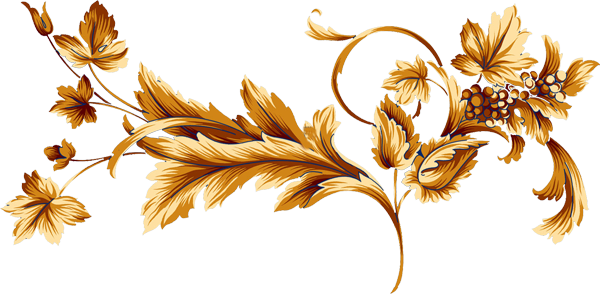 Благодарствую
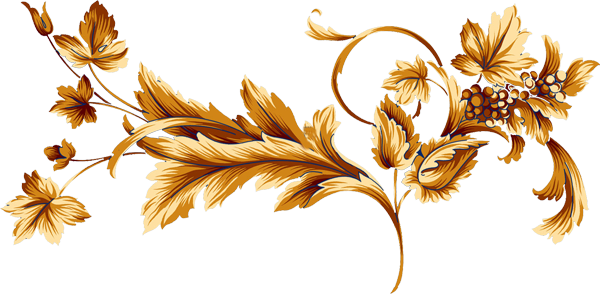 Информационные источники
slavyanskaya-kultura.ru
branibor.blogspot.com
google.ru
art-bloha.ru
moeobrazovanie.ru
silverhorseshoe.narod.ru
rufor.org
mlynarzhevskaya.ru
Б.А. Рыбаков «Ремесло Древней Руси»